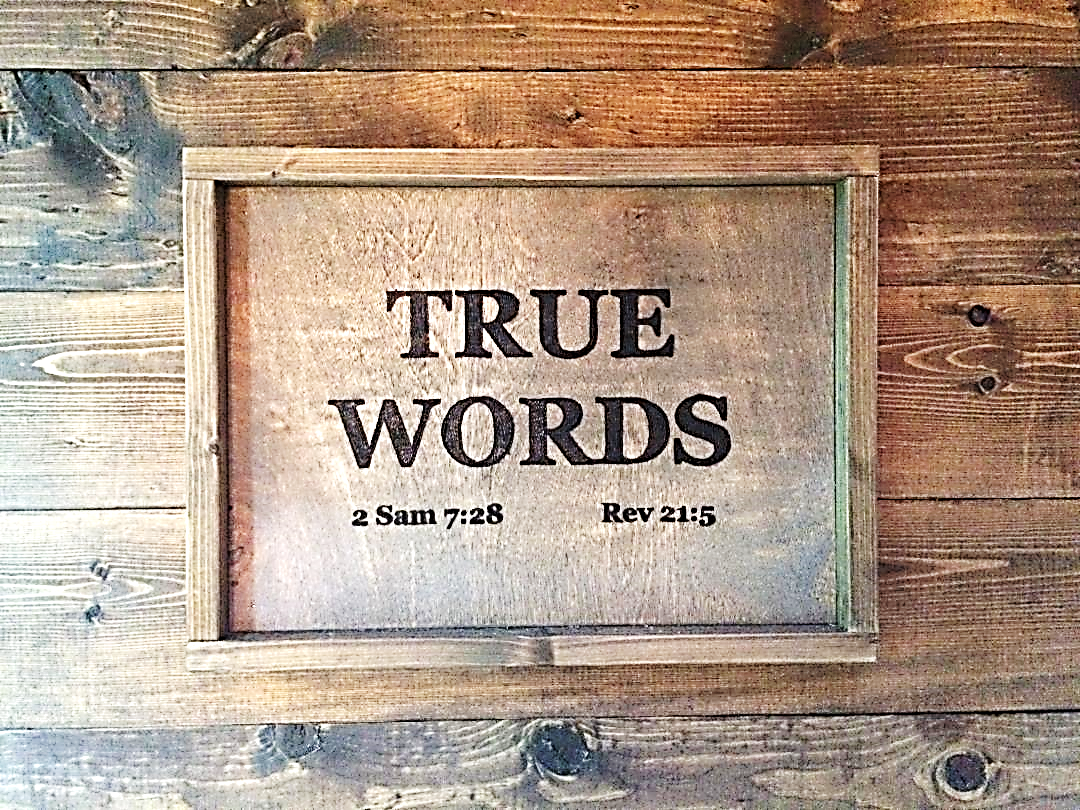 SERMON TITLE
The Lord’s Supper
Matthew 26:17   Now the first day of the feast of unleavened bread the disciples came to Jesus, saying unto him, Where wilt thou that we prepare for thee to eat the passover?
True Words Christian Church
Exodus 12:1-2   And the LORD spake unto Moses and Aaron in the land of Egypt, saying,  2 This month shall be unto you the beginning of months: it shall be the first month of the year to you.
True Words Christian Church
Exodus 13:4   This day came ye out in the month Abib.
True Words Christian Church
Esther 3:7   In the first month, that is, the month Nisan, in the twelfth year of king Ahasuerus, they cast Pur, that is, the lot, before Haman from day to day, and from month to month, to the twelfth month, that is, the month Adar.
True Words Christian Church
Exodus 12:3   Speak ye unto all the congregation of Israel, saying, In the tenth day of this month they shall take to them every man a lamb, according to the house of their fathers, a lamb for an house:
True Words Christian Church
Exodus 12:4   And if the household be too little for the lamb, let him and his neighbour next unto his house take it according to the number of the souls; every man according to his eating shall make your count for the lamb.
True Words Christian Church
Exodus 12:5   Your lamb shall be without blemish, a male of the first year: ye shall take it out from the sheep, or from the goats:
True Words Christian Church
Exodus 12:6   And ye shall keep it up until the fourteenth day of the same month: and the whole assembly of the congregation of Israel shall kill it in the evening.
True Words Christian Church
Exodus 12:7-8   And they shall take of the blood, and strike it on the two side posts and on the upper door post of the houses, wherein they shall eat it.  8 And they shall eat the flesh in that night, roast with fire, and unleavened bread; and with bitter herbs they shall eat it.
True Words Christian Church
Exodus 12:9   Eat not of it raw, nor sodden at all with water, but roast with fire; his head with his legs, and with the purtenance thereof.
True Words Christian Church
Exodus 12:10   And ye shall let nothing of it remain until the morning; and that which remaineth of it until the morning ye shall burn with fire.
True Words Christian Church
Exodus 12:11   And thus shall ye eat it; with your loins girded, your shoes on your feet, and your staff in your hand; and ye shall eat it in haste: it is the LORD'S passover.
True Words Christian Church
Ephesians 6:14-16   Stand therefore, having your loins girt about with truth, and having on the breastplate of righteousness;  15 And your feet shod with the preparation of the gospel of peace;  16 Above all, taking the shield of faith, wherewith ye shall be able to quench all the fiery darts of the wicked.
True Words Christian Church
Exodus 12:12-13   For I will pass through the land of Egypt this night, and will smite all the firstborn in the land of Egypt, both man and beast; and against all the gods of Egypt I will execute judgment: I am the LORD.  13 And the blood shall be to you for a token upon the houses where ye are: and when I see the blood, I will pass over you, and the plague shall not be upon you to destroy you, when I smite the land of Egypt.
True Words Christian Church
Exodus 12:14   And this day shall be unto you for a memorial; and ye shall keep it a feast to the LORD throughout your generations; ye shall keep it a feast by an ordinance for ever.
True Words Christian Church
Exodus 12:15   Seven days shall ye eat unleavened bread; even the first day ye shall put away leaven out of your houses: for whosoever eateth leavened bread from the first day until the seventh day, that soul shall be cut off from Israel.
True Words Christian Church
Exodus 12:16   And in the first day there shall be an holy convocation, and in the seventh day there shall be an holy convocation to you; no manner of work shall be done in them, save that which every man must eat, that only may be done of you.
True Words Christian Church
Exodus 12:17   And ye shall observe the feast of unleavened bread; for in this selfsame day have I brought your armies out of the land of Egypt: therefore shall ye observe this day in your generations by an ordinance for ever.
True Words Christian Church
Exodus 12:18   In the first month, on the fourteenth day of the month at even, ye shall eat unleavened bread, until the one and twentieth day of the month at even.
True Words Christian Church
Genesis 1:5   And God called the light Day, and the darkness he called Night. And the evening and the morning were the first day.
True Words Christian Church
Genesis 1:8   And God called the firmament Heaven. And the evening and the morning were the second day.
True Words Christian Church
Genesis 1:13   And the evening and the morning were the third day.
True Words Christian Church
Genesis 1:19   And the evening and the morning were the fourth day.
True Words Christian Church
Exodus 12:19-20   Seven days shall there be no leaven found in your houses: for whosoever eateth that which is leavened, even that soul shall be cut off from the congregation of Israel, whether he be a stranger, or born in the land.  20 Ye shall eat nothing leavened; in all your habitations shall ye eat unleavened bread.
True Words Christian Church
Leviticus 23:4-8   These are the feasts of the LORD, even holy convocations, which ye shall proclaim in their seasons.  5 In the fourteenth day of the first month at even is the LORD'S passover.  6 And on the fifteenth day of the same month is the feast of unleavened bread unto the LORD: seven days ye must eat unleavened bread.  7 In the first day ye shall have an holy convocation: ye shall do no servile work therein.  8 But ye shall offer an offering made by fire unto the LORD seven days: in the seventh day is an holy convocation: ye shall do no servile work therein.
True Words Christian Church
Exodus 12:21   Then Moses called for all the elders of Israel, and said unto them, Draw out and take you a lamb according to your families, and kill the passover.
True Words Christian Church
Exodus 12:22   And ye shall take a bunch of hyssop, and dip it in the blood that is in the bason, and strike the lintel and the two side posts with the blood that is in the bason; and none of you shall go out at the door of his house until the morning.
True Words Christian Church
Exodus 12:23   For the LORD will pass through to smite the Egyptians; and when he seeth the blood upon the lintel, and on the two side posts, the LORD will pass over the door, and will not suffer the destroyer to come in unto your houses to smite you.
True Words Christian Church
Exodus 12:24-25   And ye shall observe this thing for an ordinance to thee and to thy sons for ever.  25 And it shall come to pass, when ye be come to the land which the LORD will give you, according as he hath promised, that ye shall keep this service.
True Words Christian Church
Exodus 12:26-27   And it shall come to pass, when your children shall say unto you, What mean ye by this service?  27 That ye shall say, It is the sacrifice of the LORD'S passover, who passed over the houses of the children of Israel in Egypt, when he smote the Egyptians, and delivered our houses. And the people bowed the head and worshipped.
True Words Christian Church
Exodus 12:28   And the children of Israel went away, and did as the LORD had commanded Moses and Aaron, so did they.
True Words Christian Church
Exodus 12:29   And it came to pass, that at midnight the LORD smote all the firstborn in the land of Egypt, from the firstborn of Pharaoh that sat on his throne unto the firstborn of the captive that was in the dungeon; and all the firstborn of cattle.
True Words Christian Church
Exodus 12:30-31   And Pharaoh rose up in the night, he, and all his servants, and all the Egyptians; and there was a great cry in Egypt; for there was not a house where there was not one dead.  31 And he called for Moses and Aaron by night, and said, Rise up, and get you forth from among my people, both ye and the children of Israel; and go, serve the LORD, as ye have said.
True Words Christian Church
Exodus 12:32-33   Also take your flocks and your herds, as ye have said, and be gone; and bless me also.  33 And the Egyptians were urgent upon the people, that they might send them out of the land in haste; for they said, We be all dead men.
True Words Christian Church
Exodus 12:34   And the people took their dough before it was leavened, their kneadingtroughs being bound up in their clothes upon their shoulders.
True Words Christian Church
Exodus 12:35   And the children of Israel did according to the word of Moses; and they borrowed of the Egyptians jewels of silver, and jewels of gold, and raiment:
True Words Christian Church
Exodus 12:37   And the children of Israel journeyed from Rameses to Succoth, about six hundred thousand on foot that were men, beside children.
True Words Christian Church
Exodus 12:38-39   And a mixed multitude went up also with them; and flocks, and herds, even very much cattle.  39 And they baked unleavened cakes of the dough which they brought forth out of Egypt, for it was not leavened; because they were thrust out of Egypt, and could not tarry, neither had they prepared for themselves any victual.
True Words Christian Church
Exodus 12:40-41   Now the sojourning of the children of Israel, who dwelt in Egypt, was four hundred and thirty years.  41 And it came to pass at the end of the four hundred and thirty years, even the selfsame day it came to pass, that all the hosts of the LORD went out from the land of Egypt.
True Words Christian Church
Exodus 12:42   It is a night to be much observed unto the LORD for bringing them out from the land of Egypt: this is that night of the LORD to be observed of all the children of Israel in their generations.
True Words Christian Church
Numbers 33:1-3   These are the journeys of the children of Israel, which went forth out of the land of Egypt with their armies under the hand of Moses and Aaron.  2 And Moses wrote their goings out according to their journeys by the commandment of the LORD: and these are their journeys according to their goings out.  3 And they departed from Rameses in the first month, on the fifteenth day of the first month; on the morrow after the passover the children of Israel went out with an high hand in the sight of all the Egyptians.
True Words Christian Church
Numbers 33:4-5   For the Egyptians buried all their firstborn, which the LORD had smitten among them: upon their gods also the LORD executed judgments.  5 And the children of Israel removed from Rameses, and pitched in Succoth.
True Words Christian Church
Exodus 12:17   And ye shall observe the feast of unleavened bread; for in this selfsame day have I brought your armies out of the land of Egypt: therefore shall ye observe this day in your generations by an ordinance for ever.
True Words Christian Church
Matthew 26:17   Now the first day of the feast of unleavened bread the disciples came to Jesus, saying unto him, Where wilt thou that we prepare for thee to eat the passover?
True Words Christian Church
Matthew 26:18-19   And he said, Go into the city to such a man, and say unto him, The Master saith, My time is at hand; I will keep the passover at thy house with my disciples.  19 And the disciples did as Jesus had appointed them; and they made ready the passover.
True Words Christian Church
Matthew 26:20   Now when the even was come, he sat down with the twelve.
True Words Christian Church
Matthew 26:21-22   And as they did eat, he said, Verily I say unto you, that one of you shall betray me.  22 And they were exceeding sorrowful, and began every one of them to say unto him, Lord, is it I?
True Words Christian Church
Matthew 26:23-24   And he answered and said, He that dippeth his hand with me in the dish, the same shall betray me.  24 The Son of man goeth as it is written of him: but woe unto that man by whom the Son of man is betrayed! it had been good for that man if he had not been born.
True Words Christian Church
Matthew 26:25   Then Judas, which betrayed him, answered and said, Master, is it I? He said unto him, Thou hast said.
True Words Christian Church
Matthew 26:26   And as they were eating, Jesus took bread, and blessed it, and brake it, and gave it to the disciples, and said, Take, eat; this is my body.
True Words Christian Church
Matthew 26:27   And he took the cup, and gave thanks, and gave it to them, saying, Drink ye all of it;
True Words Christian Church
Matthew 26:28   For this is my blood of the new testament, which is shed for many for the remission of sins.
True Words Christian Church
Matthew 26:29   But I say unto you, I will not drink henceforth of this fruit of the vine, until that day when I drink it new with you in my Father's kingdom.
True Words Christian Church
Matthew 26:30   And when they had sung an hymn, they went out into the mount of Olives.
True Words Christian Church
Matthew 26:45-47   Then cometh he to his disciples, and saith unto them, Sleep on now, and take your rest: behold, the hour is at hand, and the Son of man is betrayed into the hands of sinners.  46 Rise, let us be going: behold, he is at hand that doth betray me.  47 And while he yet spake, lo, Judas, one of the twelve, came, and with him a great multitude with swords and staves, from the chief priests and elders of the people.
True Words Christian Church
Matthew 26:56   But all this was done, that the scriptures of the prophets might be fulfilled. Then all the disciples forsook him, and fled.
True Words Christian Church
Matthew 26:57   And they that had laid hold on Jesus led him away to Caiaphas the high priest, where the scribes and the elders were assembled.
True Words Christian Church
Matthew 27:1-2   When the morning was come, all the chief priests and elders of the people took counsel against Jesus to put him to death:  2 And when they had bound him, they led him away, and delivered him to Pontius Pilate the governor.
True Words Christian Church
Matthew 27:11   And Jesus stood before the governor: and the governor asked him, saying, Art thou the King of the Jews? And Jesus said unto him, Thou sayest.
True Words Christian Church
Matthew 27:22-23   Pilate saith unto them, What shall I do then with Jesus which is called Christ? They all say unto him, Let him be crucified.  23 And the governor said, Why, what evil hath he done? But they cried out the more, saying, Let him be crucified.
True Words Christian Church
Matthew 27:24   When Pilate saw that he could prevail nothing, but that rather a tumult was made, he took water, and washed his hands before the multitude, saying, I am innocent of the blood of this just person: see ye to it.
True Words Christian Church
Matthew 27:25   Then answered all the people, and said, His blood be on us, and on our children.
True Words Christian Church
Matthew 27:45   Now from the sixth hour there was darkness over all the land unto the ninth hour.
True Words Christian Church
Matthew 27:50   Jesus, when he had cried again with a loud voice, yielded up the ghost.
True Words Christian Church
Matthew 27:57-58   When the even was come, there came a rich man of Arimathaea, named Joseph, who also himself was Jesus' disciple:  58 He went to Pilate, and begged the body of Jesus. Then Pilate commanded the body to be delivered.
True Words Christian Church
Matthew 27:59-60   And when Joseph had taken the body, he wrapped it in a clean linen cloth,  60 And laid it in his own new tomb, which he had hewn out in the rock: and he rolled a great stone to the door of the sepulchre, and departed.
True Words Christian Church
Matthew 27:62-63   Now the next day, that followed the day of the preparation, the chief priests and Pharisees came together unto Pilate,  63 Saying, Sir, we remember that that deceiver said, while he was yet alive, After three days I will rise again.
True Words Christian Church
Matthew 27:64-66   Command therefore that the sepulchre be made sure until the third day, lest his disciples come by night, and steal him away, and say unto the people, He is risen from the dead: so the last error shall be worse than the first.  65 Pilate said unto them, Ye have a watch: go your way, make it as sure as ye can.  66 So they went, and made the sepulchre sure, sealing the stone, and setting a watch.
True Words Christian Church
Matthew 12:40   For as Jonas was three days and three nights in the whale's belly; so shall the Son of man be three days and three nights in the heart of the earth.
True Words Christian Church
Matthew 28:1   In the end of the sabbath, as it began to dawn toward the first day of the week, came Mary Magdalene and the other Mary to see the sepulchre.
True Words Christian Church
Matthew 28:5-6   And the angel answered and said unto the women, Fear not ye: for I know that ye seek Jesus, which was crucified.  6 He is not here: for he is risen, as he said. Come, see the place where the Lord lay.
True Words Christian Church
Matthew 12:40   For as Jonas was three days and three nights in the whale's belly; so shall the Son of man be three days and three nights in the heart of the earth.
True Words Christian Church
Matthew 16:21   From that time forth began Jesus to shew unto his disciples, how that he must go unto Jerusalem, and suffer many things of the elders and chief priests and scribes, and be killed, and be raised again the third day.
True Words Christian Church
Leviticus 23:27   Also on the tenth day of this seventh month there shall be a day of atonement: it shall be an holy convocation unto you; and ye shall afflict your souls, and offer an offering made by fire unto the LORD.
True Words Christian Church
Leviticus 23:32   It shall be unto you a sabbath of rest, and ye shall afflict your souls: in the ninth day of the month at even, from even unto even, shall ye celebrate your sabbath.
True Words Christian Church
Mark 15:25   And it was the third hour, and they crucified him.
True Words Christian Church
Luke 22:14-16   And when the hour was come, he sat down, and the twelve apostles with him.  15 And he said unto them, With desire I have desired to eat this passover with you before I suffer:  16 For I say unto you, I will not any more eat thereof, until it be fulfilled in the kingdom of God.
True Words Christian Church
Luke 22:17-20   And he took the cup, and gave thanks, and said, Take this, and divide it among yourselves:  18 For I say unto you, I will not drink of the fruit of the vine, until the kingdom of God shall come.  19 And he took bread, and gave thanks, and brake it, and gave unto them, saying, This is my body which is given for you: this do in remembrance of me.  20 Likewise also the cup after supper, saying, This cup is the new testament in my blood, which is shed for you.
True Words Christian Church
John 13:1-2   Now before the feast of the passover, when Jesus knew that his hour was come that he should depart out of this world unto the Father, having loved his own which were in the world, he loved them unto the end.  2 And supper being ended, the devil having now put into the heart of Judas Iscariot, Simon's son, to betray him;
True Words Christian Church
John 19:31   The Jews therefore, because it was the preparation, that the bodies should not remain upon the cross on the sabbath day, (for that sabbath day was an high day,) besought Pilate that their legs might be broken, and that they might be taken away.
True Words Christian Church
John 19:32-33   Then came the soldiers, and brake the legs of the first, and of the other which was crucified with him.  33 But when they came to Jesus, and saw that he was dead already, they brake not his legs:
True Words Christian Church
John 19:36   For these things were done, that the scripture should be fulfilled, A bone of him shall not be broken.
True Words Christian Church
John 19:42   There laid they Jesus therefore because of the Jews' preparation day; for the sepulchre was nigh at hand.
True Words Christian Church
1 Corinthians 11:17   Now in this that I declare unto you I praise you not, that ye come together not for the better, but for the worse.
True Words Christian Church
1 Corinthians 11:18-19   For first of all, when ye come together in the church, I hear that there be divisions among you; and I partly believe it.  19 For there must be also heresies among you, that they which are approved may be made manifest among you.
True Words Christian Church
1 Corinthians 11:20-21   When ye come together therefore into one place, this is not to eat the Lord's supper.  21 For in eating every one taketh before other his own supper: and one is hungry, and another is drunken.
True Words Christian Church
1 Corinthians 11:22   What? have ye not houses to eat and to drink in? or despise ye the church of God, and shame them that have not? What shall I say to you? shall I praise you in this? I praise you not.
True Words Christian Church
1 Corinthians 11:23-24   For I have received of the Lord that which also I delivered unto you, That the Lord Jesus the same night in which he was betrayed took bread:  24 And when he had given thanks, he brake it, and said, Take, eat: this is my body, which is broken for you: this do in remembrance of me.
True Words Christian Church
1 Corinthians 11:25   After the same manner also he took the cup, when he had supped, saying, This cup is the new testament in my blood: this do ye, as oft as ye drink it, in remembrance of me.
True Words Christian Church
1 Corinthians 11:26   For as often as ye eat this bread, and drink this cup, ye do shew the Lord's death till he come.
True Words Christian Church
1 Corinthians 11:27   Wherefore whosoever shall eat this bread, and drink this cup of the Lord, unworthily, shall be guilty of the body and blood of the Lord.
True Words Christian Church
1 Corinthians 11:28   But let a man examine himself, and so let him eat of that bread, and drink of that cup.
True Words Christian Church
1 Corinthians 11:29   For he that eateth and drinketh unworthily, eateth and drinketh damnation to himself, not discerning the Lord's body.
True Words Christian Church
1 Corinthians 11:30   For this cause many are weak and sickly among you, and many sleep.
True Words Christian Church
1 Corinthians 11:31   For if we would judge ourselves, we should not be judged.
True Words Christian Church
1 Corinthians 11:32   But when we are judged, we are chastened of the Lord, that we should not be condemned with the world.
True Words Christian Church
1 Corinthians 11:33   Wherefore, my brethren, when ye come together to eat, tarry one for another.
True Words Christian Church
1 Corinthians 11:34   And if any man hunger, let him eat at home; that ye come not together unto condemnation. And the rest will I set in order when I come.
True Words Christian Church
1 Corinthians 10:16-17   The cup of blessing which we bless, is it not the communion of the blood of Christ? The bread which we break, is it not the communion of the body of Christ?  17 For we being many are one bread, and one body: for we are all partakers of that one bread.
True Words Christian Church
2 Corinthians 6:14   Be ye not unequally yoked together with unbelievers: for what fellowship hath righteousness with unrighteousness? and what communion hath light with darkness?
True Words Christian Church
2 Corinthians 13:14   The grace of the Lord Jesus Christ, and the love of God, and the communion of the Holy Ghost, be with you all. Amen. The second epistle to the Corinthians was written from Philippi, a city of Macedonia, by Titus and Lucas.
True Words Christian Church